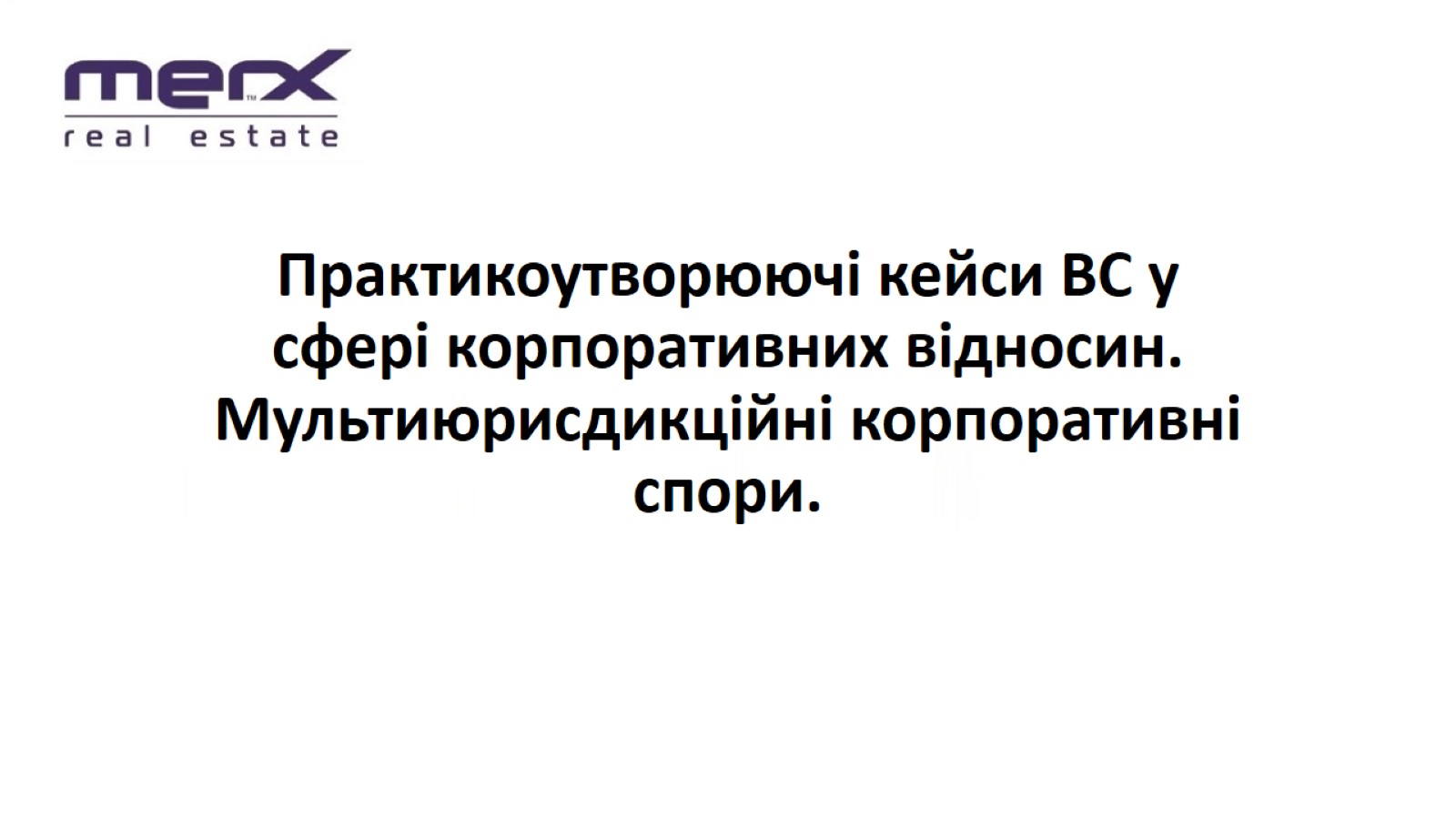 Практикоутворюючі кейси ВС у сфері корпоративних відносин.Мультиюрисдикційні корпоративні спори.
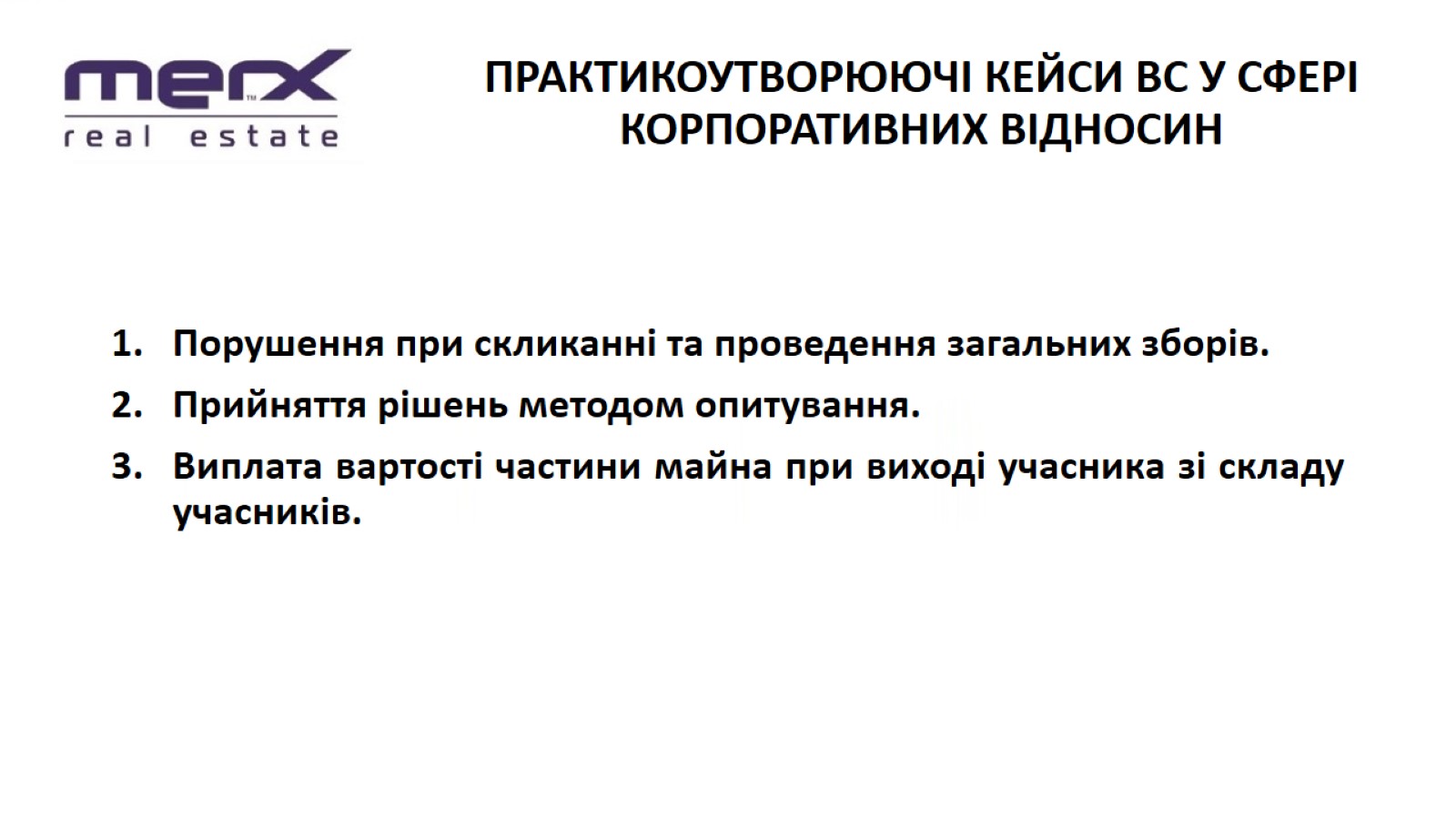 ПРАКТИКОУТВОРЮЮЧІ КЕЙСИ ВС У СФЕРІ КОРПОРАТИВНИХ ВІДНОСИН
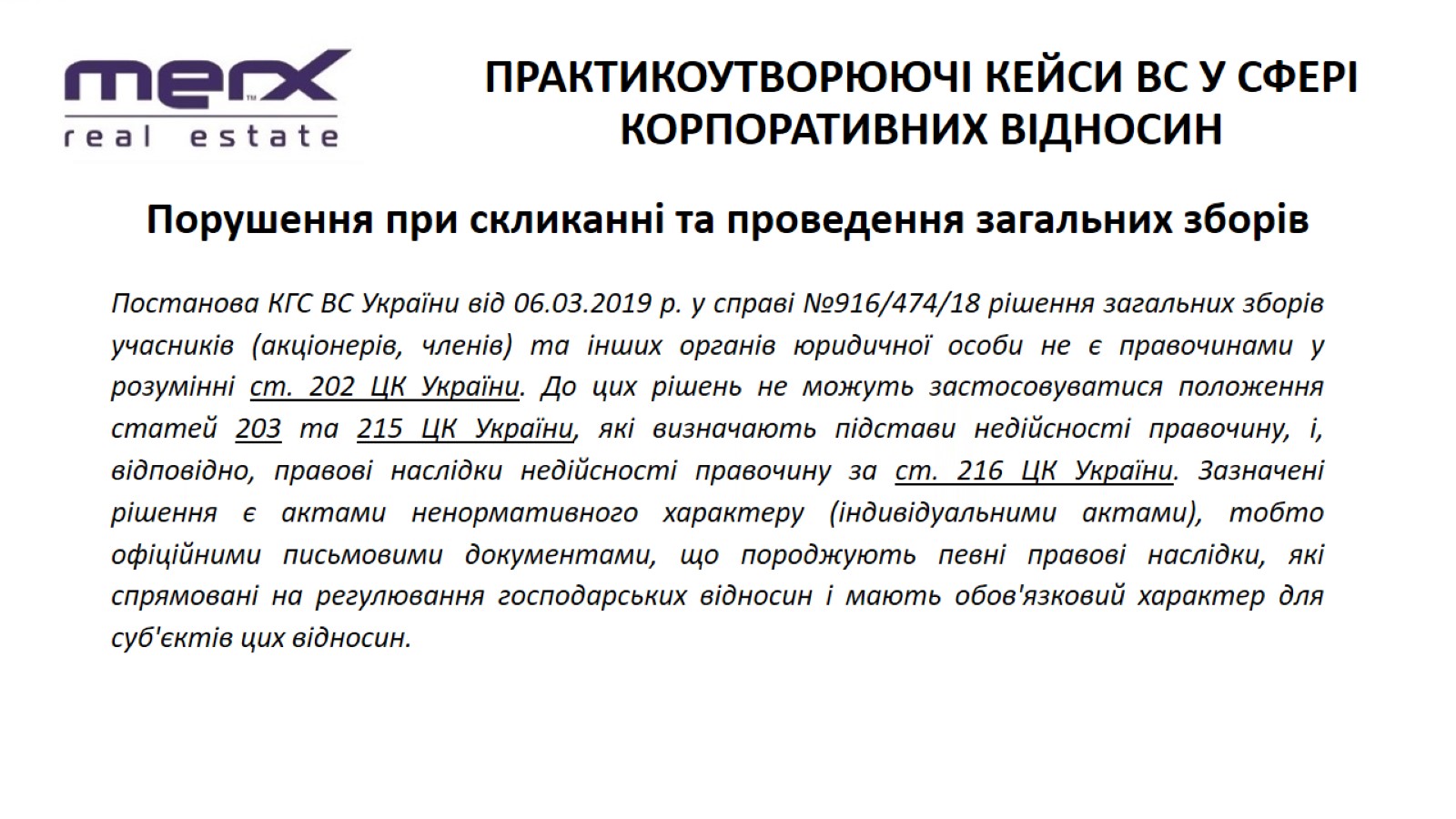 ПРАКТИКОУТВОРЮЮЧІ КЕЙСИ ВС У СФЕРІ КОРПОРАТИВНИХ ВІДНОСИН
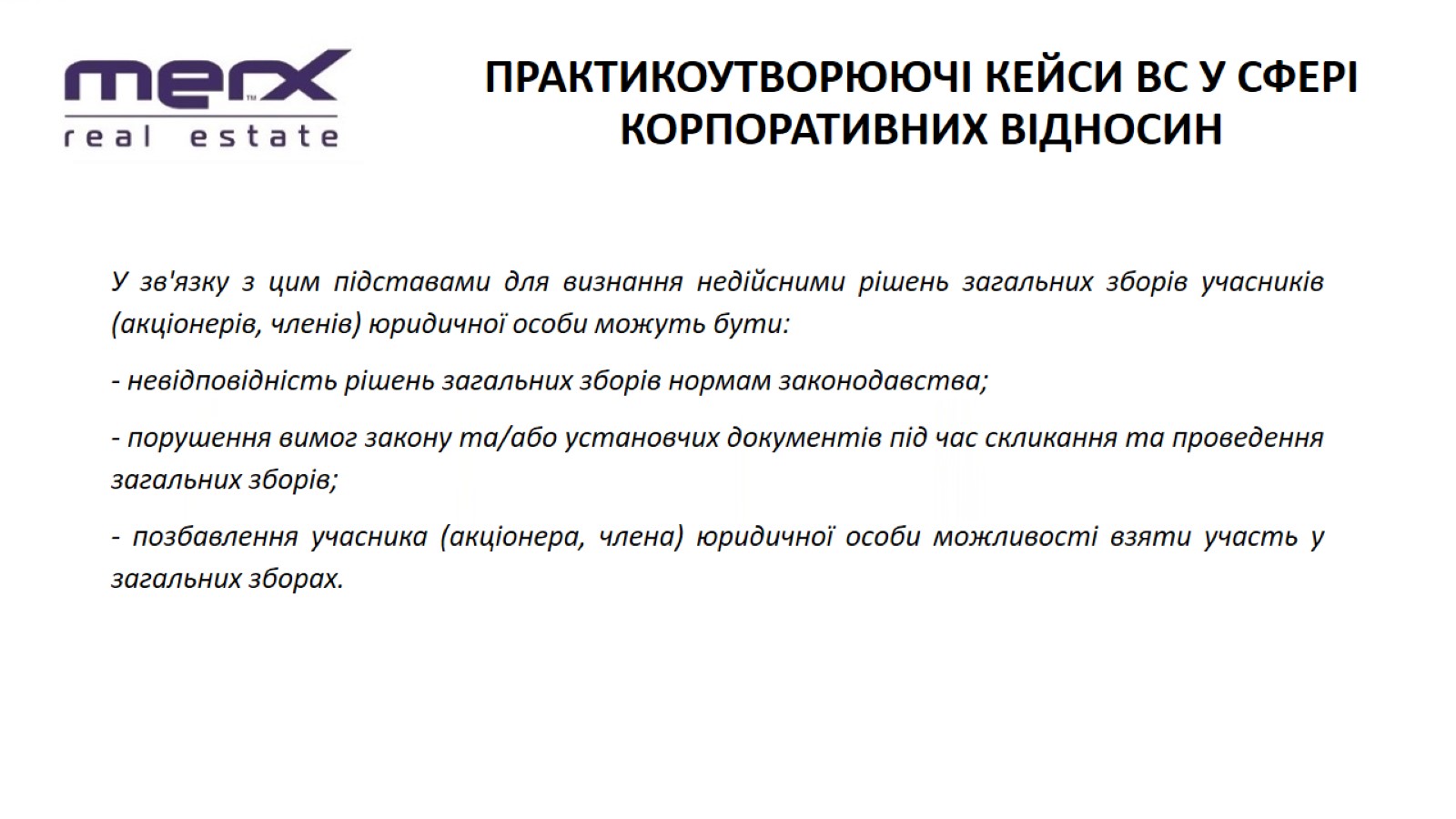 ПРАКТИКОУТВОРЮЮЧІ КЕЙСИ ВС У СФЕРІ КОРПОРАТИВНИХ ВІДНОСИН
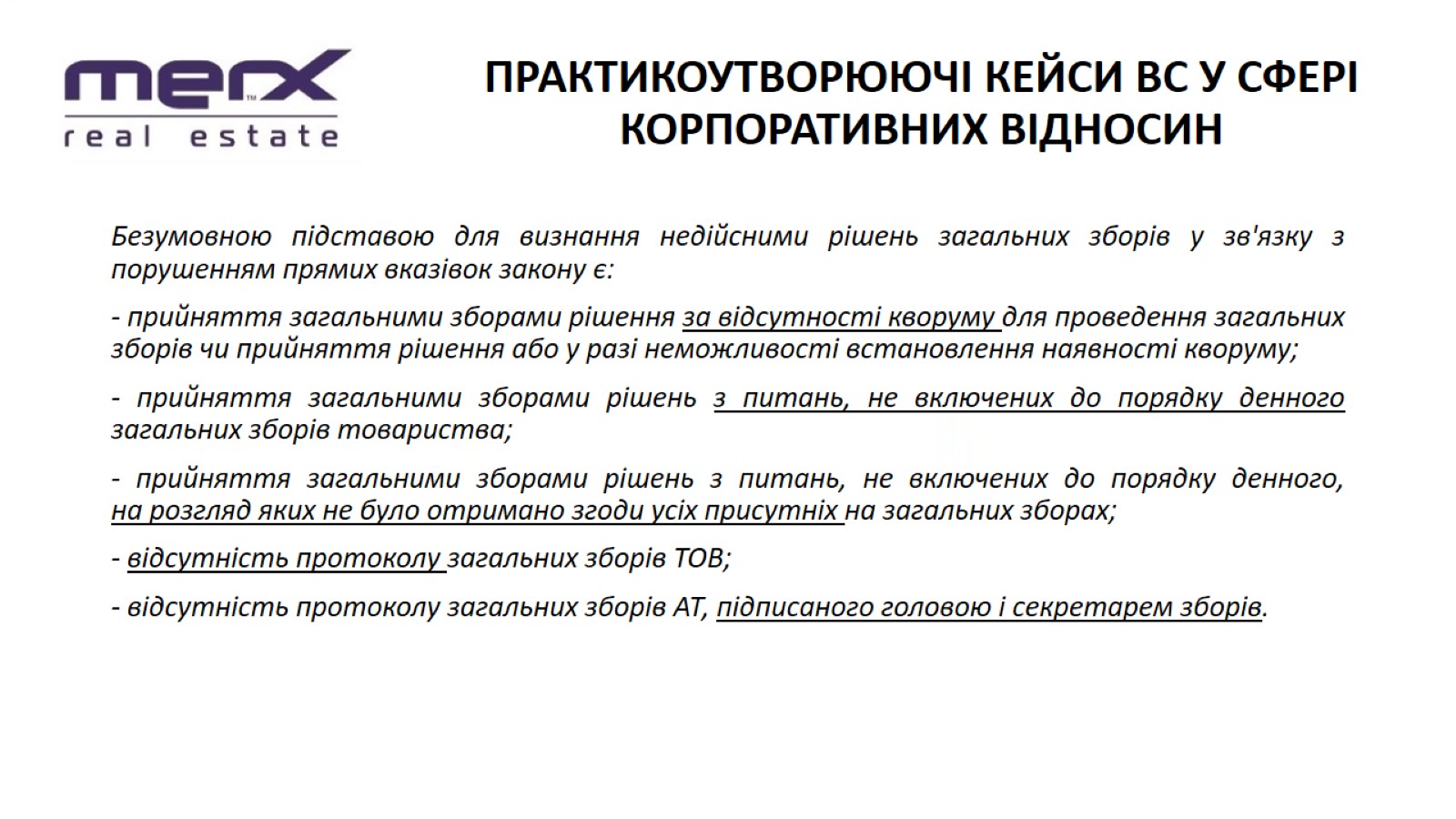 ПРАКТИКОУТВОРЮЮЧІ КЕЙСИ ВС У СФЕРІ КОРПОРАТИВНИХ ВІДНОСИН
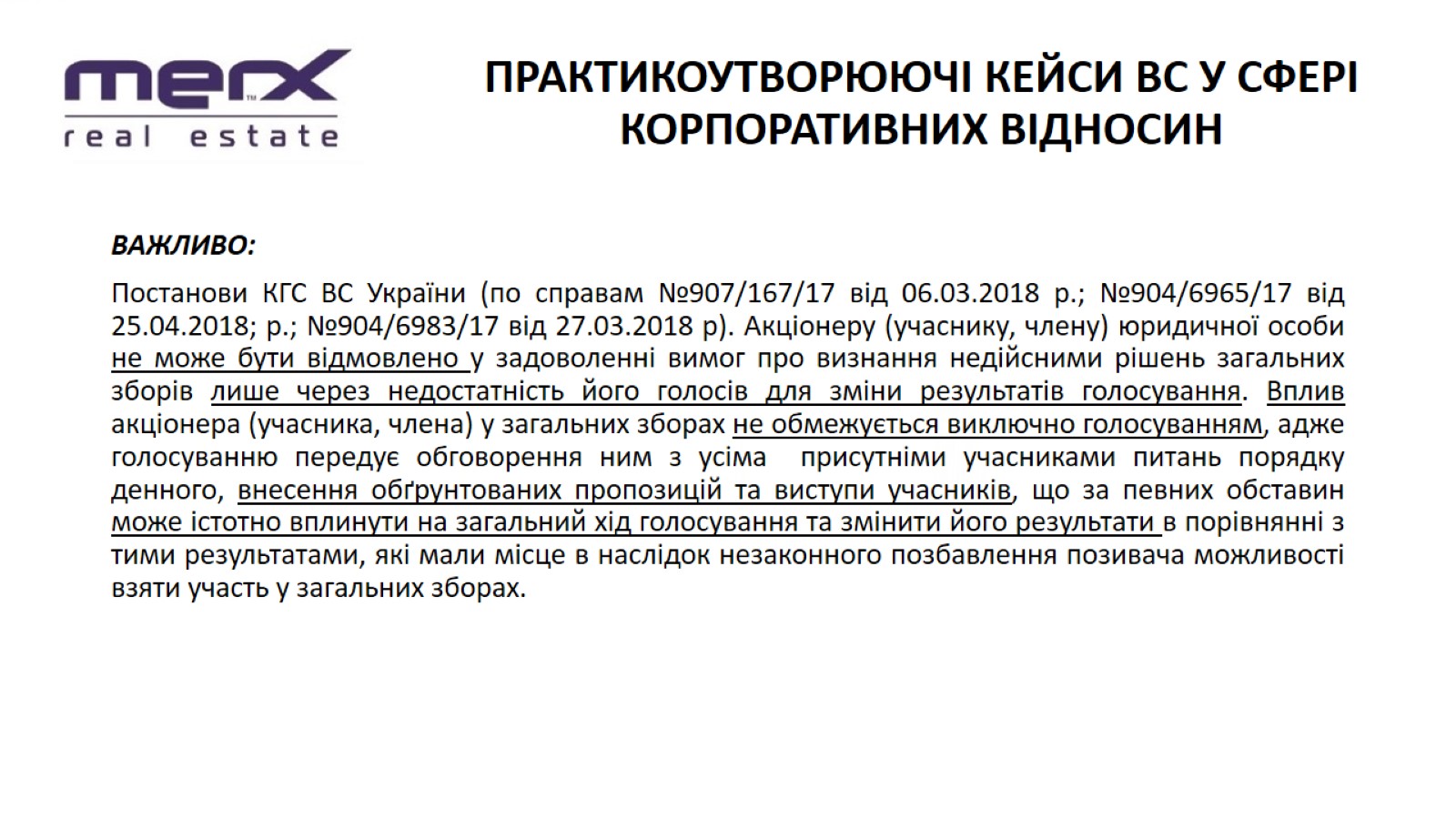 ПРАКТИКОУТВОРЮЮЧІ КЕЙСИ ВС У СФЕРІ КОРПОРАТИВНИХ ВІДНОСИН
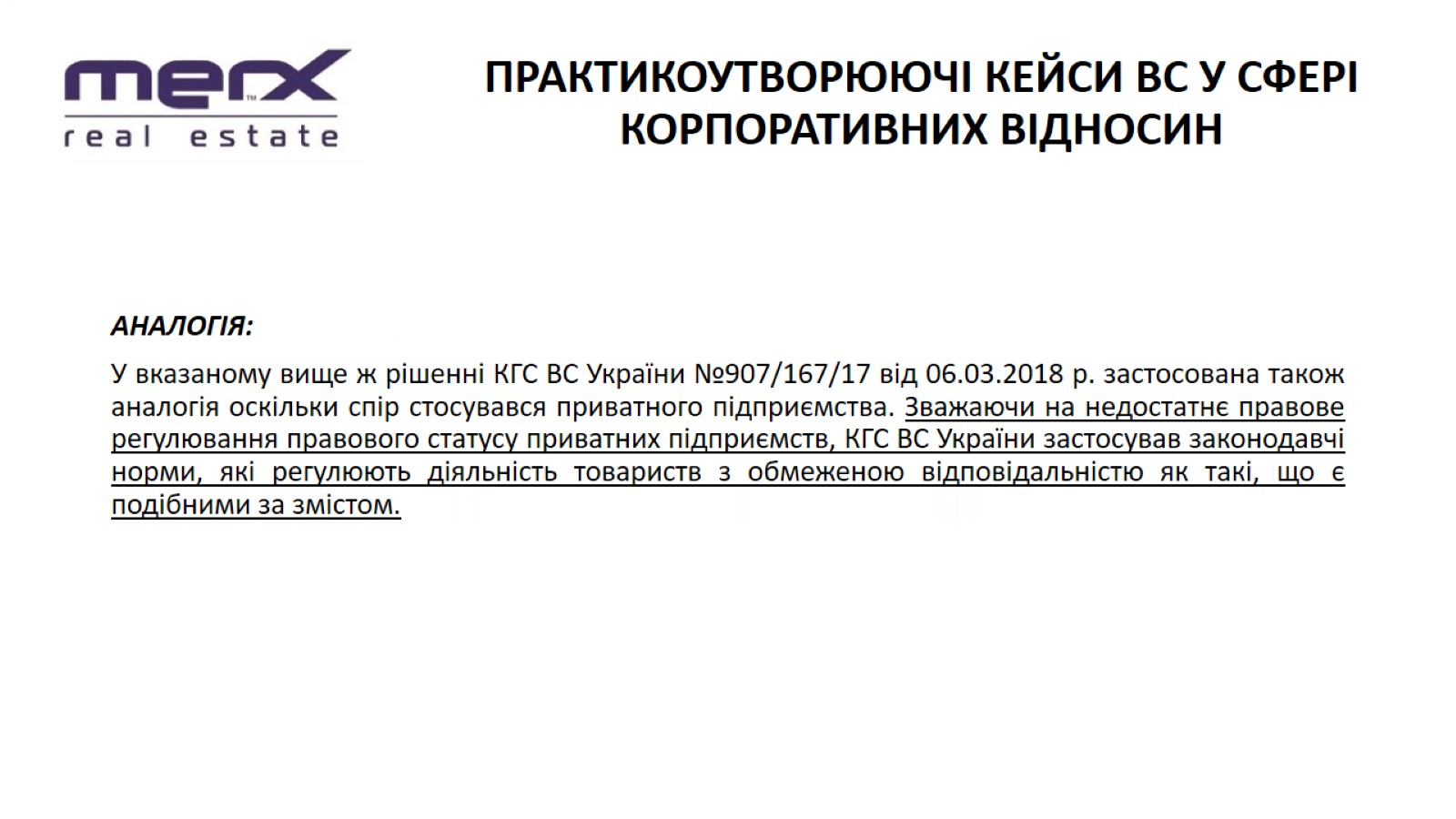 ПРАКТИКОУТВОРЮЮЧІ КЕЙСИ ВС У СФЕРІ КОРПОРАТИВНИХ ВІДНОСИН
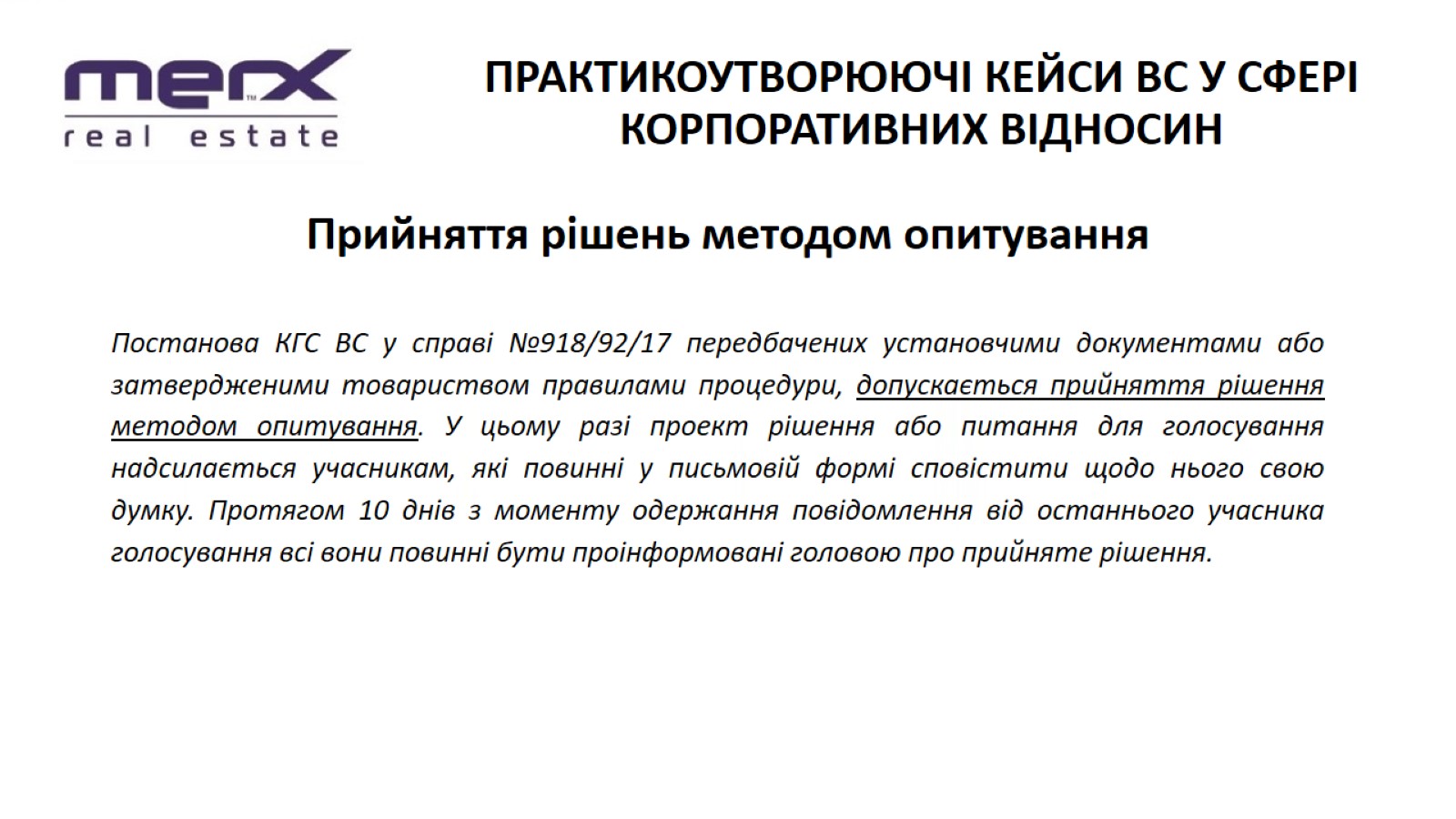 ПРАКТИКОУТВОРЮЮЧІ КЕЙСИ ВС У СФЕРІ КОРПОРАТИВНИХ ВІДНОСИН
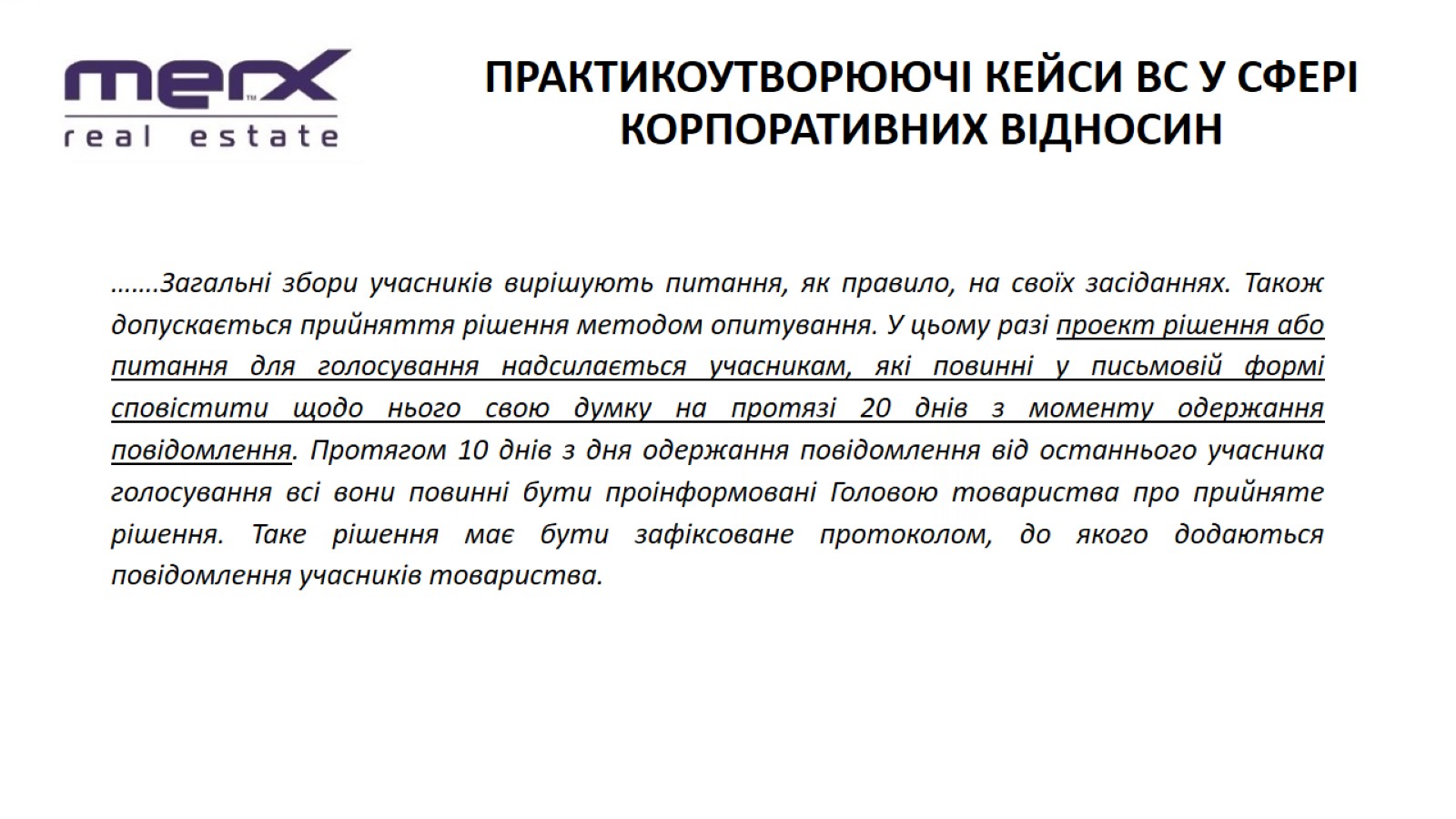 ПРАКТИКОУТВОРЮЮЧІ КЕЙСИ ВС У СФЕРІ КОРПОРАТИВНИХ ВІДНОСИН
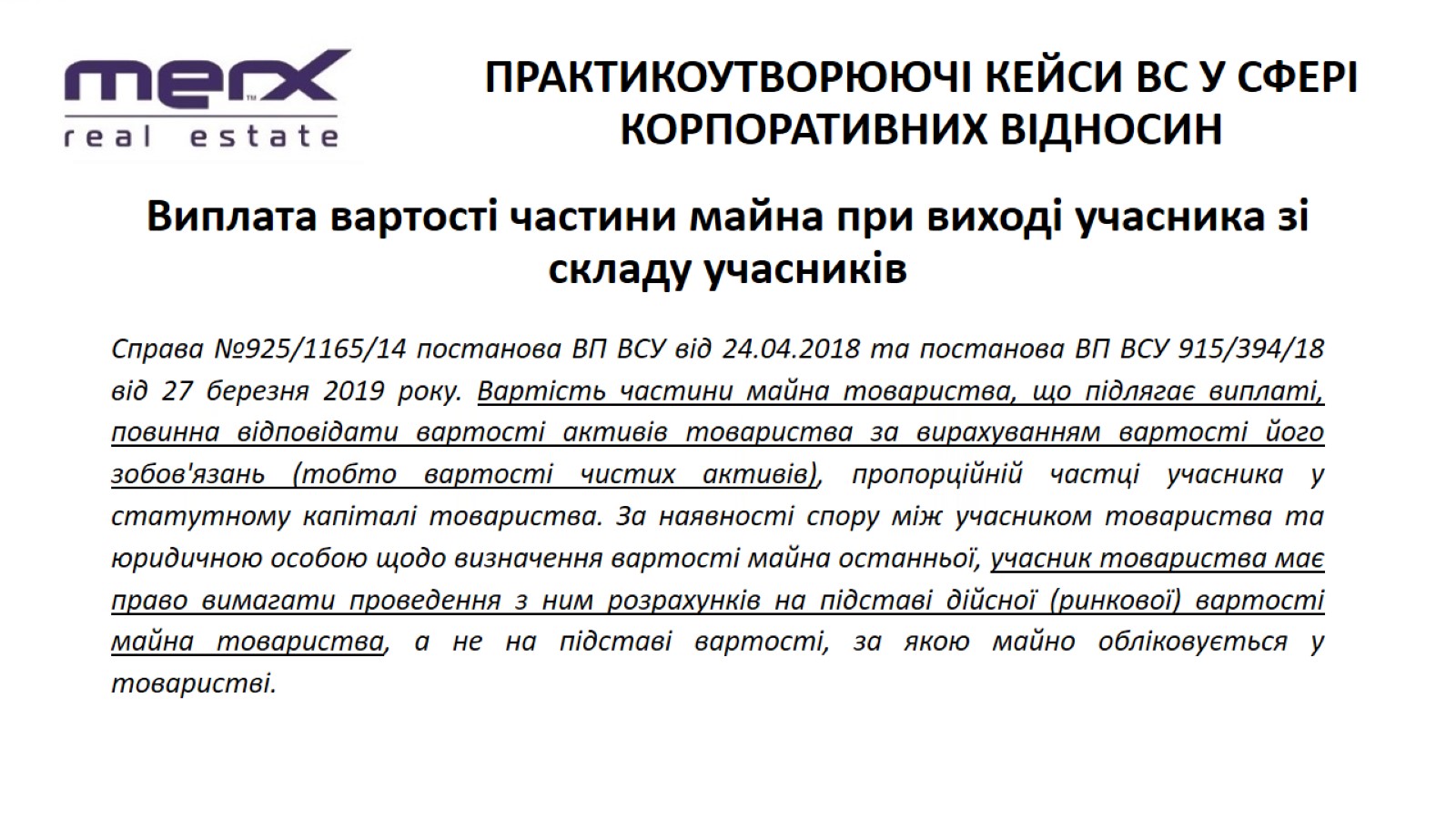 ПРАКТИКОУТВОРЮЮЧІ КЕЙСИ ВС У СФЕРІ КОРПОРАТИВНИХ ВІДНОСИН
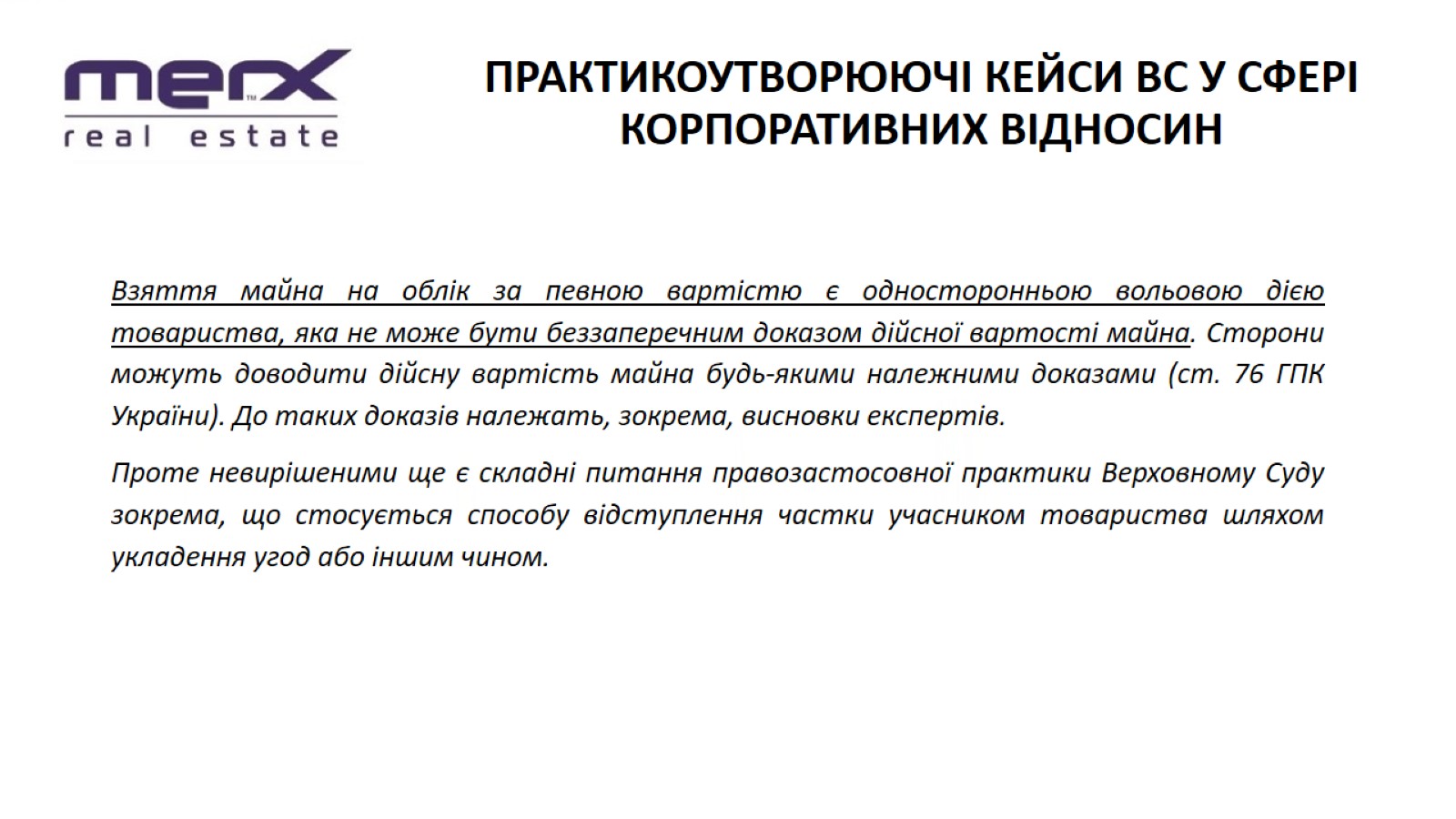 ПРАКТИКОУТВОРЮЮЧІ КЕЙСИ ВС У СФЕРІ КОРПОРАТИВНИХ ВІДНОСИН
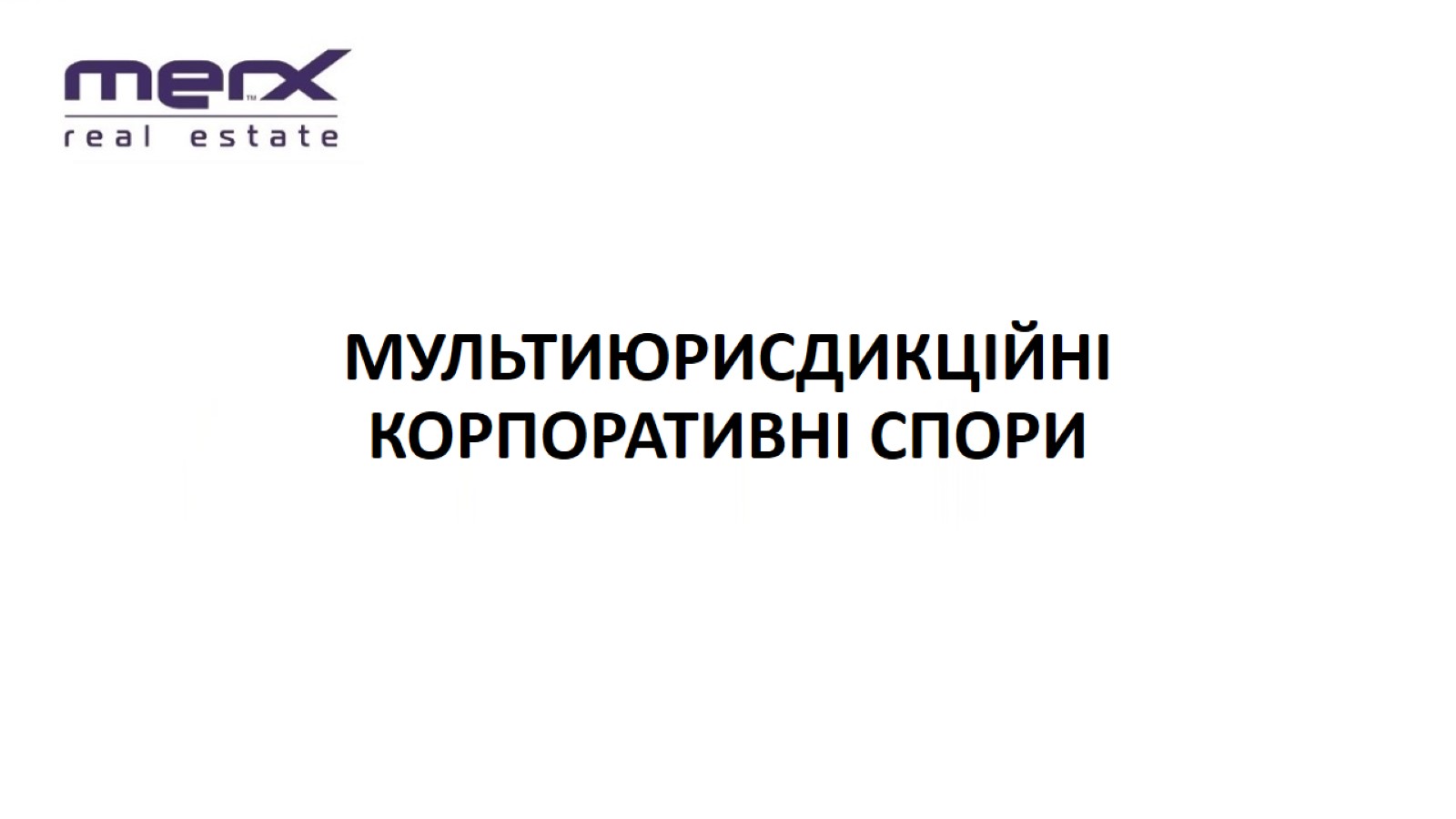 МУЛЬТИЮРИСДИКЦІЙНІ КОРПОРАТИВНІ СПОРИ
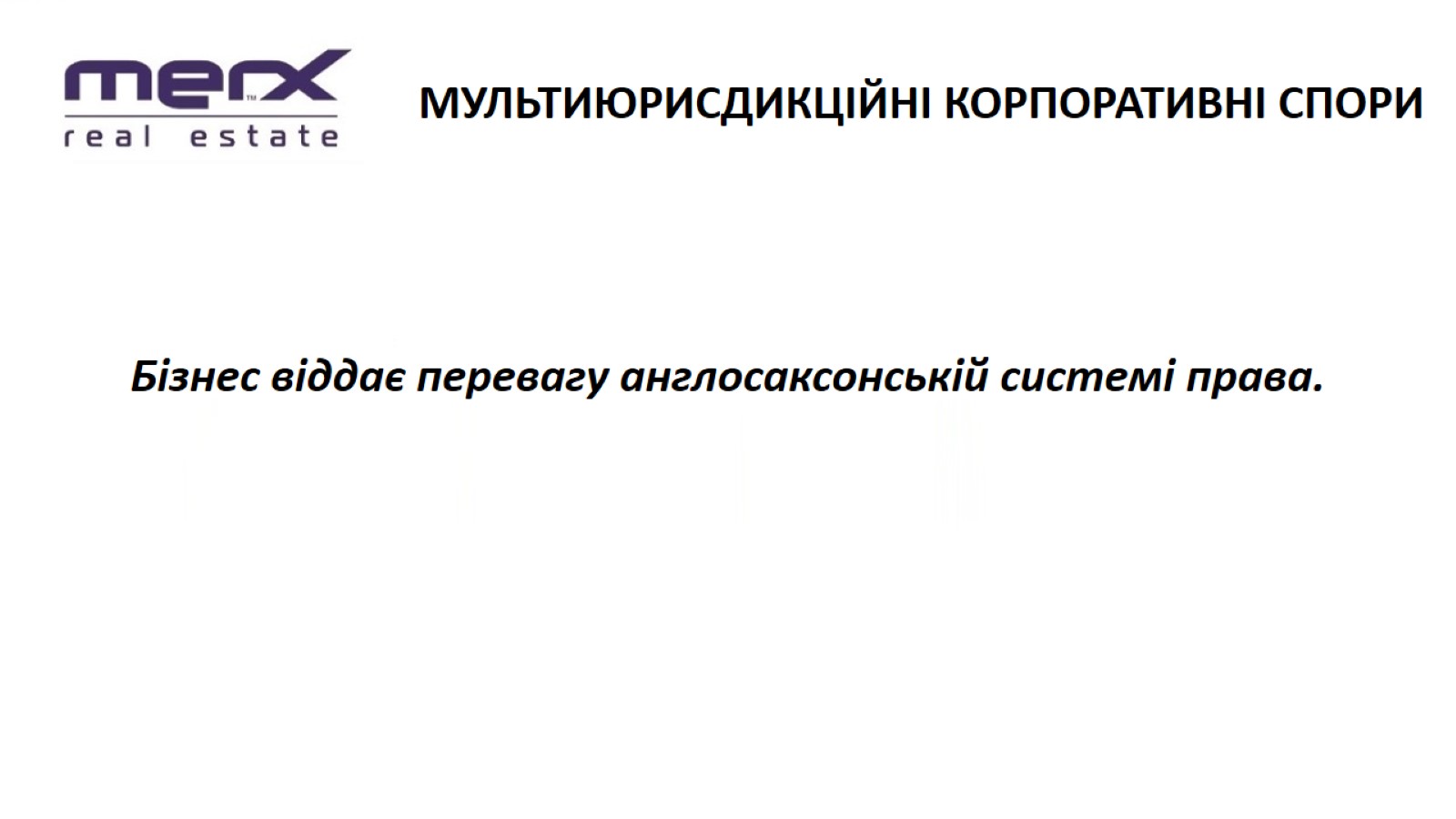 МУЛЬТИЮРИСДИКЦІЙНІ КОРПОРАТИВНІ СПОРИ
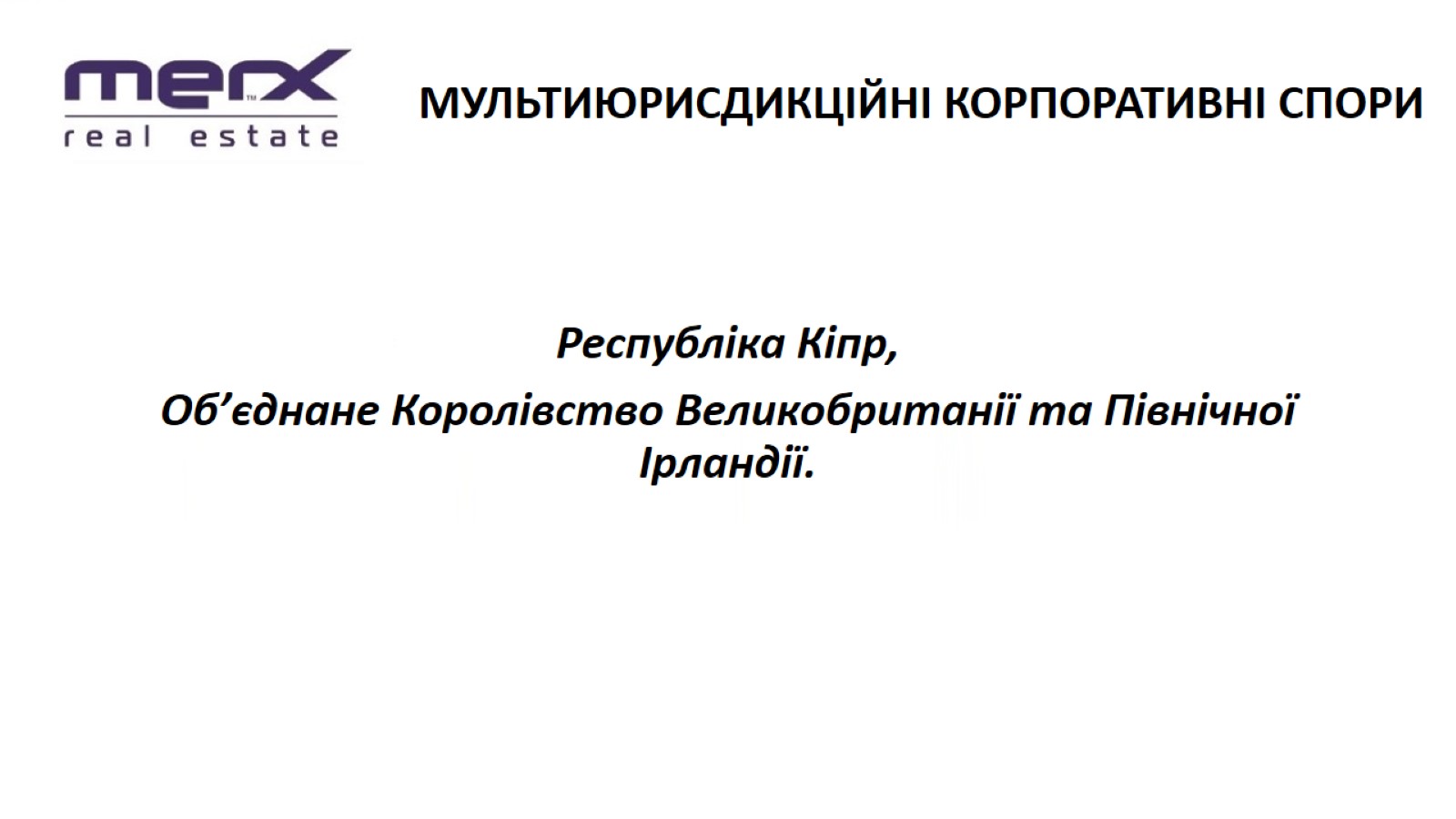 МУЛЬТИЮРИСДИКЦІЙНІ КОРПОРАТИВНІ СПОРИ
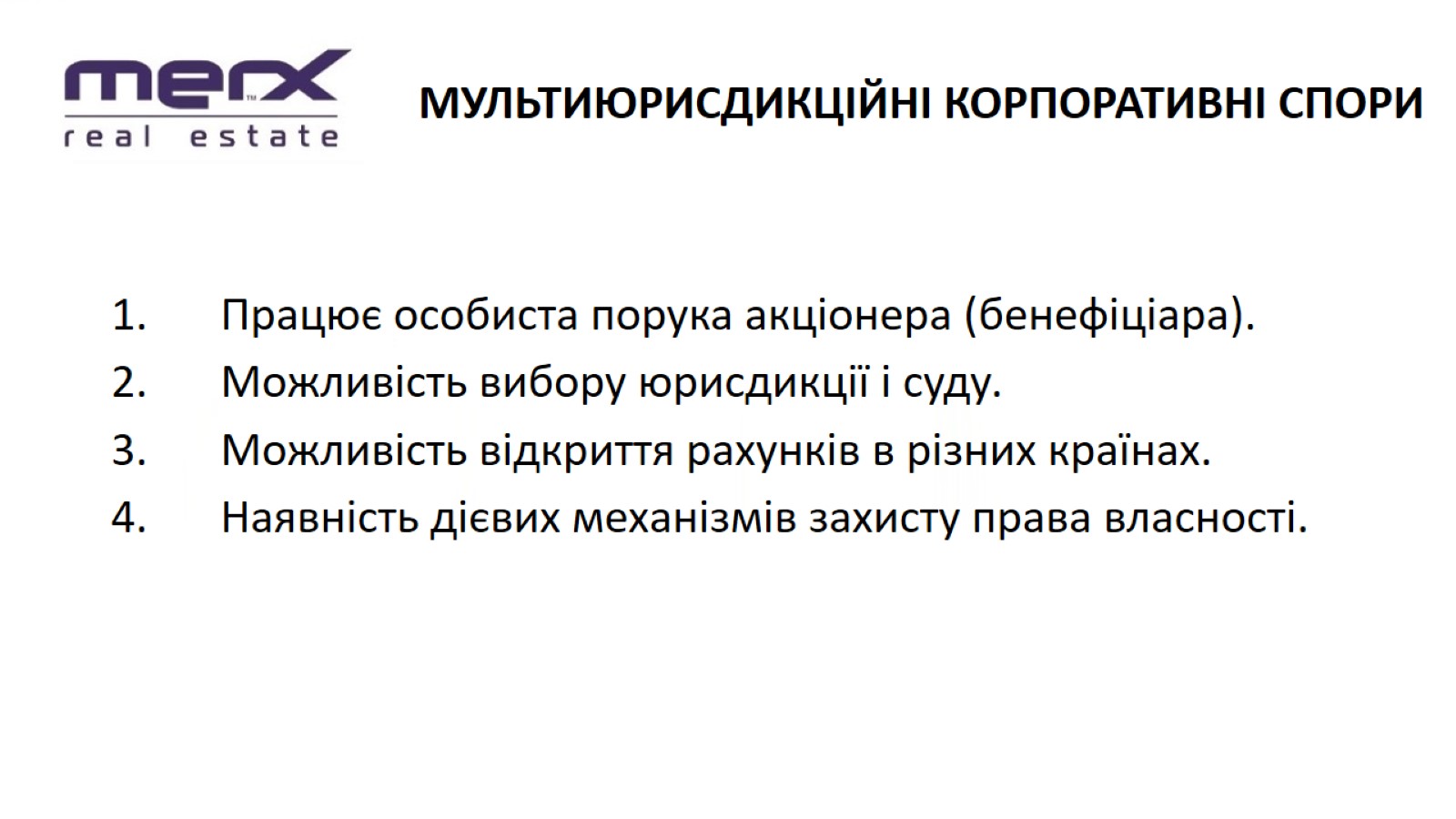 МУЛЬТИЮРИСДИКЦІЙНІ КОРПОРАТИВНІ СПОРИ
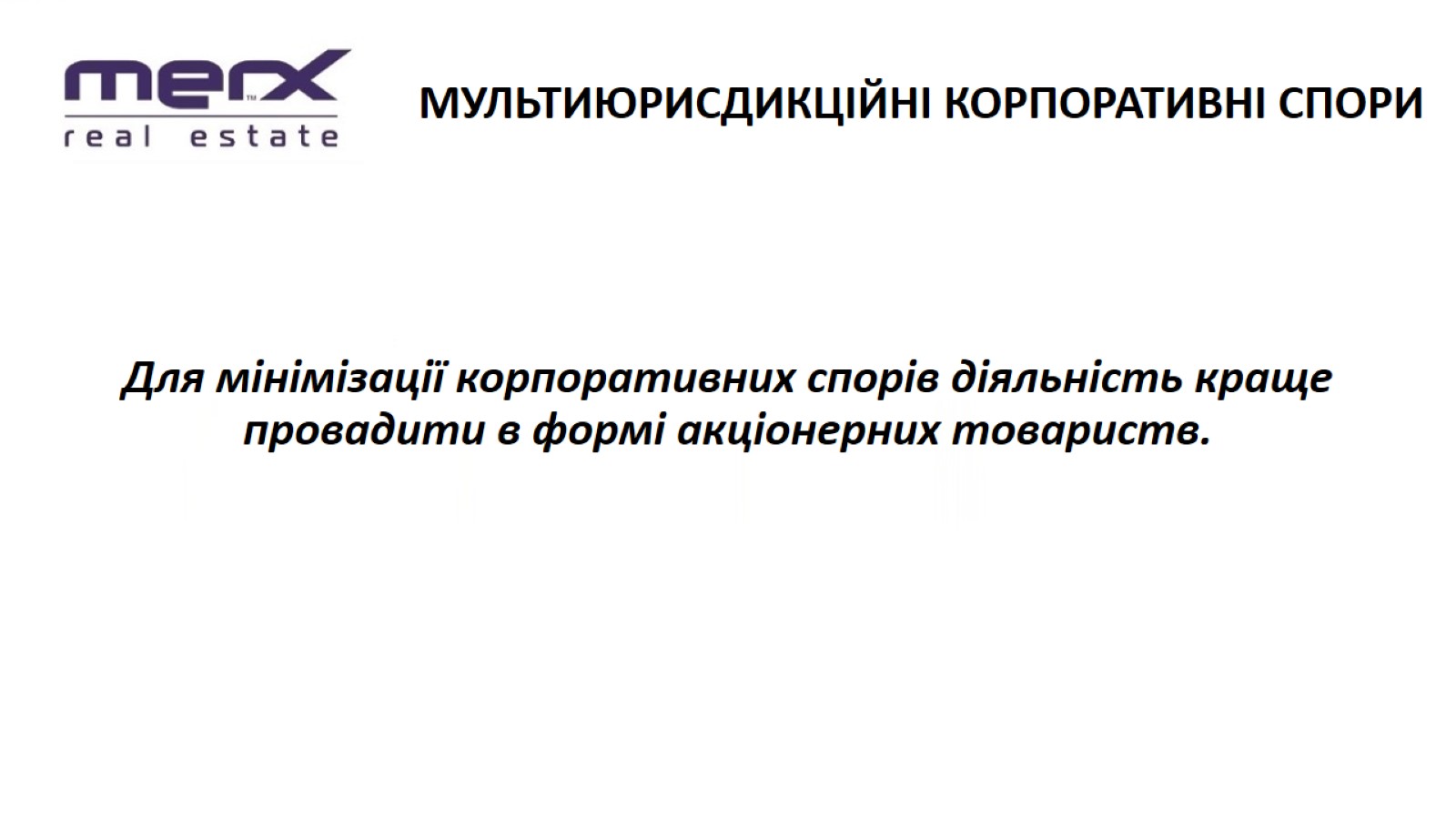 МУЛЬТИЮРИСДИКЦІЙНІ КОРПОРАТИВНІ СПОРИ